Topics in Quant Finance
Limited Arbitrage in Equity Market
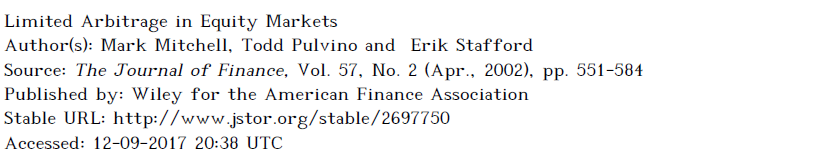 Mark Mitchell, Todd Pulvino, and Erik Stafford
10/5/2017
Jiaxing Guo, Ricky
1
Free lunch?
10/5/2017
Jiaxing Guo, Ricky
2
Free lunch? No.
Can NOT implement the strategy without initial capital
Initial margin requirement (market friction)
Margin call when prices diverge

The investment is NOT risk free
The prices may never converge (imperfect information)
There maybe no arbitrage at all (Off balance sheet)
Realized return < risk-free rate
Diverging forces liquidation
Financing Risk: Margin risk
Fundamental Risk
Fundamental Risk
Financing Risk: Horizon risk
Financing Risk: Margin risk
10/5/2017
Jiaxing Guo, Ricky
3
Empirical Study Setup
Target
Authors studied 82 “arbitrage” situations to exam the possibility/performance of such investment strategy
Data
82 situations (more trading opportunities) 
Time
1985 - 2000
10/5/2017
Jiaxing Guo, Ricky
4
Definition
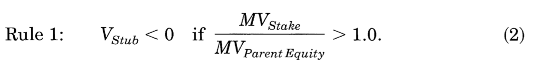 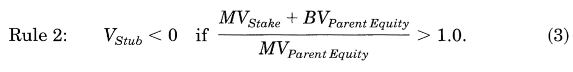 10/5/2017
Jiaxing Guo, Ricky
5
Sample Construction
10/5/2017
Jiaxing Guo, Ricky
6
Shares Outstanding and Short Rebates
Shares outstanding
Quarterly company filings of financial reports

Short Rebate
Ameritrade (Dec 1998 – Oct 2000)
20-50 bps less than Fed Fund Rate
10/5/2017
Jiaxing Guo, Ricky
7
Investment Strategy and Return
Criterion by which the stub is judged to be mispriced





The buy threshold 
The sell threshold
The financial leverage used(Initial investment capital)
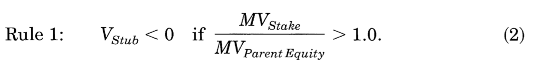 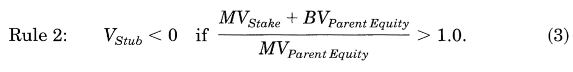 10/5/2017
Jiaxing Guo, Ricky
8
The financial leverage used(for Initial Investment Capital)
“Textbook” Leverage
First assumption: 50%*(long mkt value + short mkt value)
Second assumption: no maintenance margin requirements (no margin call)
“Regulation T” Leverage
Initial margin same as above
Maintenance margin
E.g. NYSE and NASD requires minimum margin = 25%*long + 30%*short 
“Conservative” Leverage
Manually calculated IIC that won’t trigger any margin call.
“Gods eye”
10/5/2017
Jiaxing Guo, Ricky
9
Accessing Investment Return
Performance of negative-stub-value investment will be summarized in:
Assuming held individually
Investment horizon is 1 year, or holding period + risk free rate
Mean annualized return – risk-free rate
Frequency of negative returns, margin calls
Assuming in a portfolio
Individual initial weight <= 20% 
Rebalance when 1)Trigger trade signal 2)Terminated by an events 3) Maintenance margin call
Summarize return from a calendar-time-portfolio vs FF3F model
10/5/2017
Jiaxing Guo, Ricky
10
Frequency of Convergence
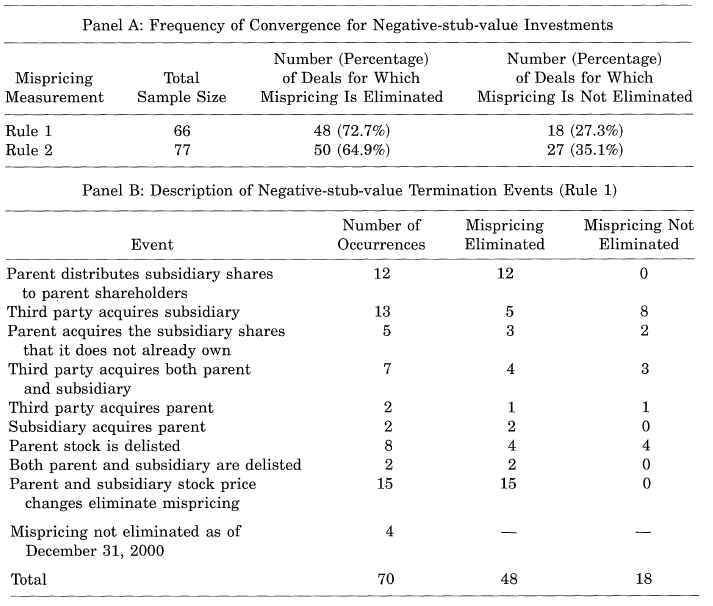 Conclusion:

A decent amount of “arbitrage” NEVER converge!
10/5/2017
Jiaxing Guo, Ricky
11
Individual Investment Returns Using Rule 1
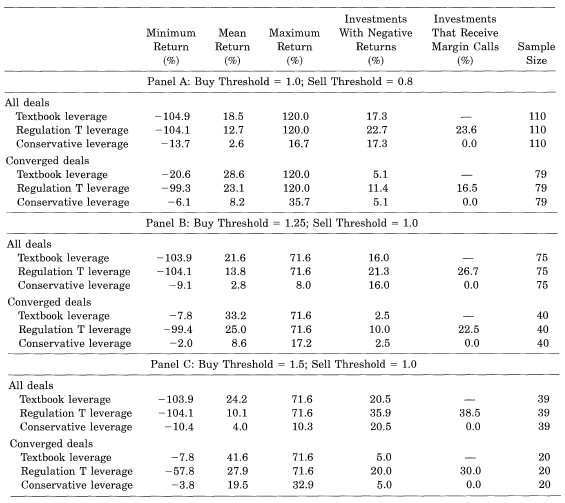 Conclusion:

Return are very volatile 

High chance of getting margin call
10/5/2017
Jiaxing Guo, Ricky
12
Calendar-time Portfolio Regression Results
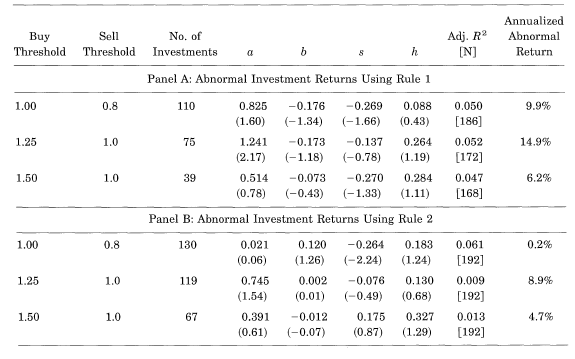 Conclusion:

No strong proof of Alpha
10/5/2017
Jiaxing Guo, Ricky
13
Fundamental Risk
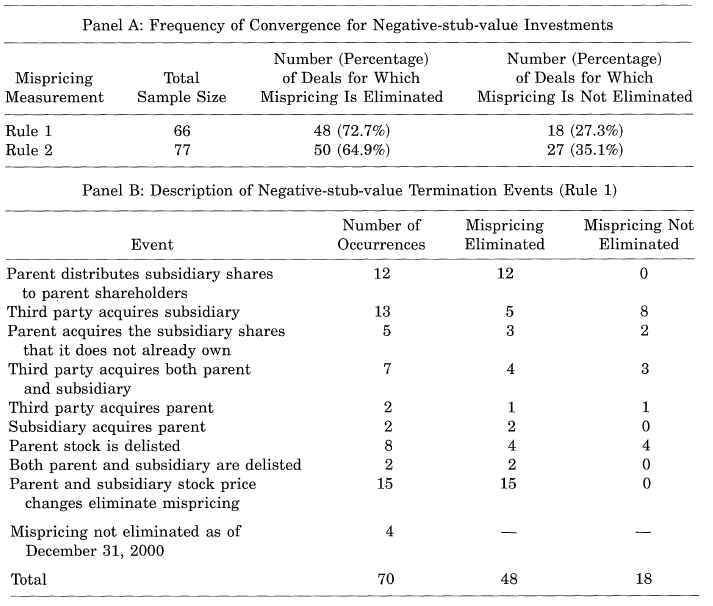 Definition:
the possibility that the negative stub-value trade is terminated before prices converge to fundamental values
Break of Parent-Subsidiary Link
10/5/2017
Jiaxing Guo, Ricky
14
Financing Risk 1) Horizon Risk
Definition: 
Trading days between trade signals

Conclusion: 
Uncertainty over the time until convergence is large and has a significant effect on returns
Using rule 1, 10% of the investment is worse than risk free securities
Using rule 2, 25% of the investment is worse than risk free securities.
10/5/2017
Jiaxing Guo, Ricky
15
Financing Risk 2) Margin Risk
Creative Computers (CC) – Ubid
Liquidate
Liquidate
Liquidate
Liquidate
Close
10/5/2017
Jiaxing Guo, Ricky
16
Individual Investment Returns Using Rule 1
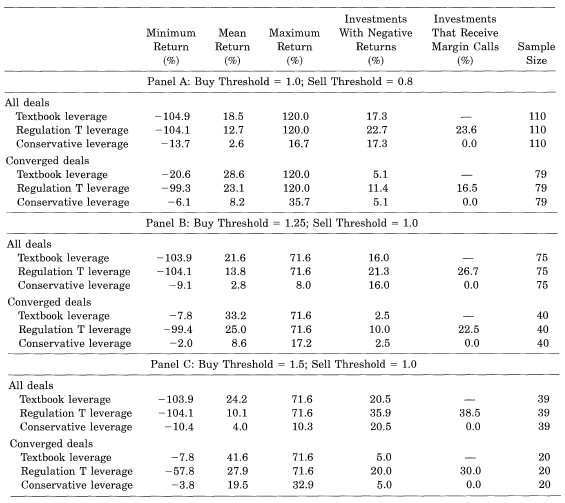 Conclusion:

Return are very volatile 

High chance of getting margin call
10/5/2017
Jiaxing Guo, Ricky
17
Calendar-time Portfolio Regression Results
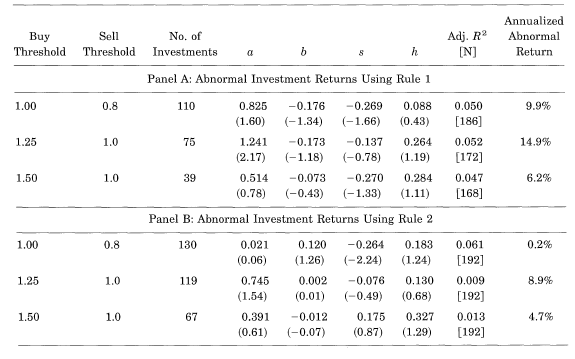 Conclusion:

No strong proof of Alpha
10/5/2017
Jiaxing Guo, Ricky
18
Comments: about the “arbitrage”
Financing Risk
Timing is fatal
Market can be “insufficient” in some cases, which cause divergence
Fundamental Risk
Arbitragers’ profit comes from investors
Arbitragers close position, they sell and buy with different investors covering EACH SIDE
They have to wait until BOTH SIDES of the market make consensus on the valuation
10/5/2017
Jiaxing Guo, Ricky
19
Comments: about the paper
Too simple screening for “pairs” 
Used only public share info
Off balance sheet items 
Some useless assumption:
“Textbook” leverage: not practical 
“Conservative” leverage makes no sense
Short rebate rate
Cases from 1985 – 2000
Rebate data from Dec.1998 – Oct. 2000


This is a profitable business, because hedge fund managers should be able to know more about a specific deal than the authors.
10/5/2017
Jiaxing Guo, Ricky
20